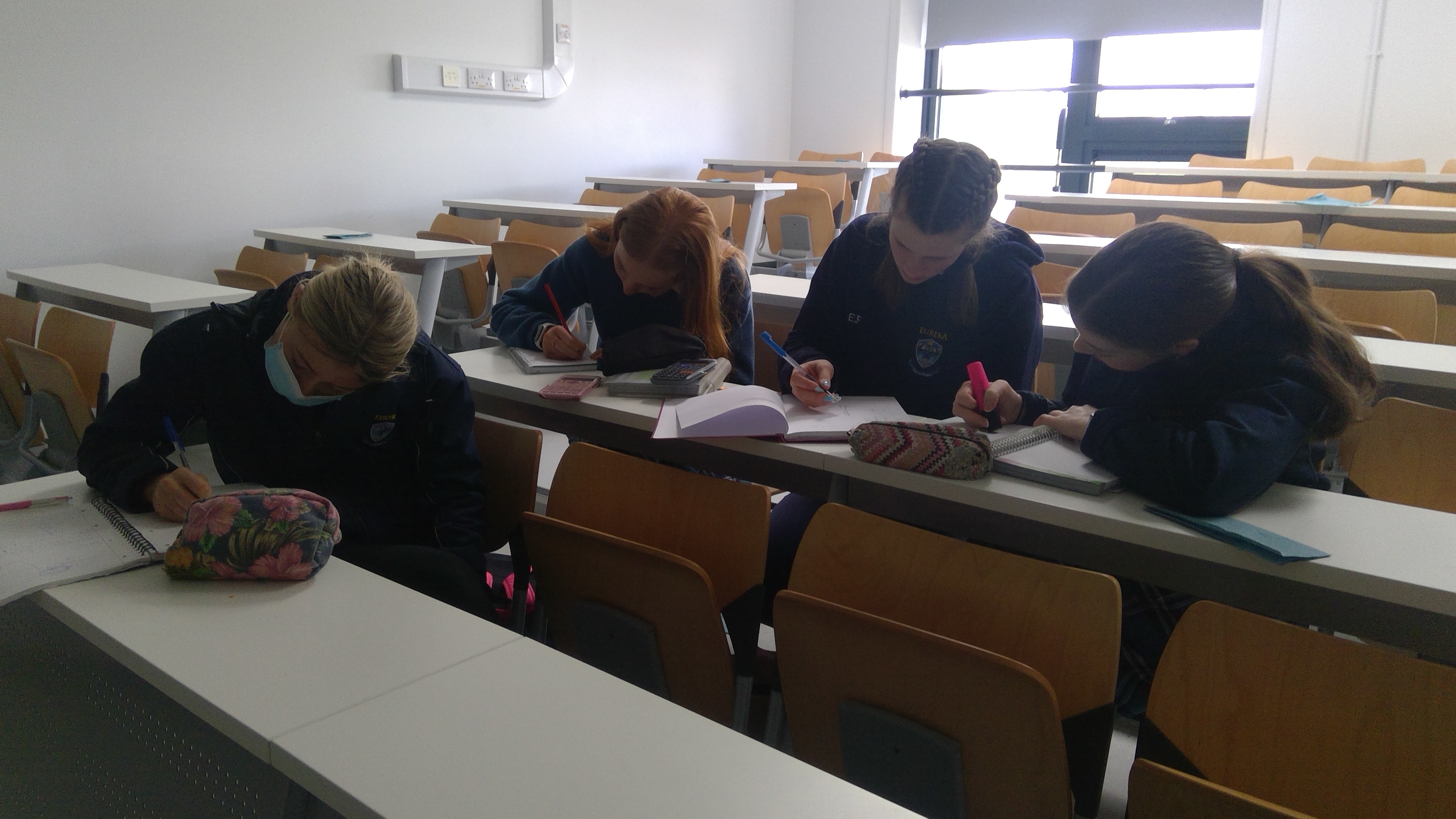 Our Lesson Plan
Key words
We decided to start the lesson by recapping key words, so that the students know which words they need to know for the lesson 

Evaluation: 
It was good to tell the students what the key words are so they would be able to know what to expect.
We could have included more key words.
Matching Game
We used GeoGebra to graph the functions for the matching game

We decided to use this to start our lesson to see what prior knowledge that the students had of the topic

Evaluation: 
It was a fun way to get them interacting and working together.
However, one of the graphs was wrong.
Graphing Functions
Graphing Functions was next in our class, we decided to add this as a follow on from the matching game 
We decide to make it into a race to add excitement to the class

Evaluation: 
It made everyone get involve and it was a different method of graphing functions for them.
We could have used graph paper and make sure they graph the function correctly, by plotting the points.
Click to add text
Kahoot
We added in the Kahoot to test the student's knowledge on what we have taught them during the lesson 
We also thought that it would be a bit of fun!

Evaluation: 
It was a fun way to assess what they had learned from the lesson.
If we had laptops or phones we could have had a winner.
Worked Example
We added in the worked example to relate what we were teaching to real life examples 
It also allowed the students to recap what we had taught during the lesson 

Evaluation: 
It was a real-life example and their answers showed us what they had learned.
We could have swapped the Kahoot and the worked example around to finish the lesson on a fun activity.